Verdon(c)k genealogie Gorkum
In de aanvang riviervissers, schippers.Vanaf de 17e eeuw tot heden, via het KNIL, opeenvolgende generaties militairen.In latere generaties een kunstschilder en musici. Gevolgd door technisch bekwame mensen: molenbouwers, constructeur, ingenieur scheepsbouw, architect. Maar ook:  onderwijzers; een arts; een kermis  exploitant en een draaiorgelbouwer.
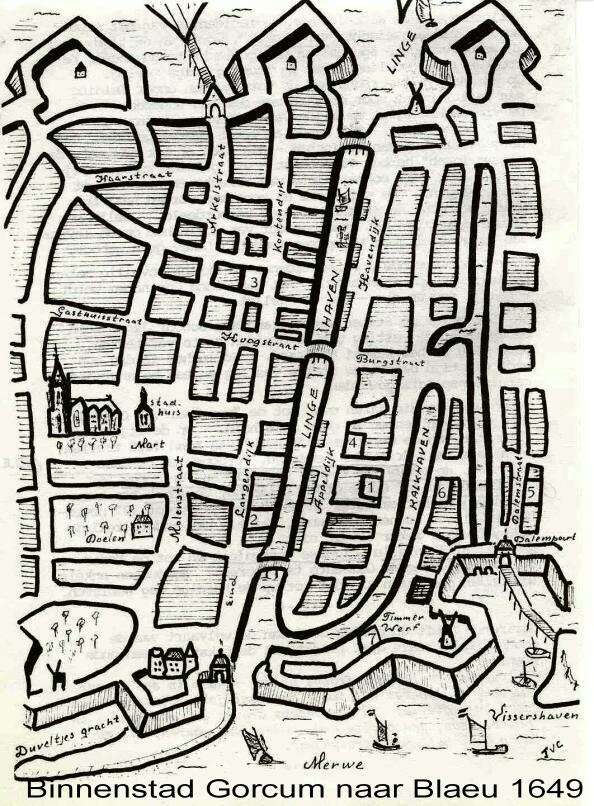 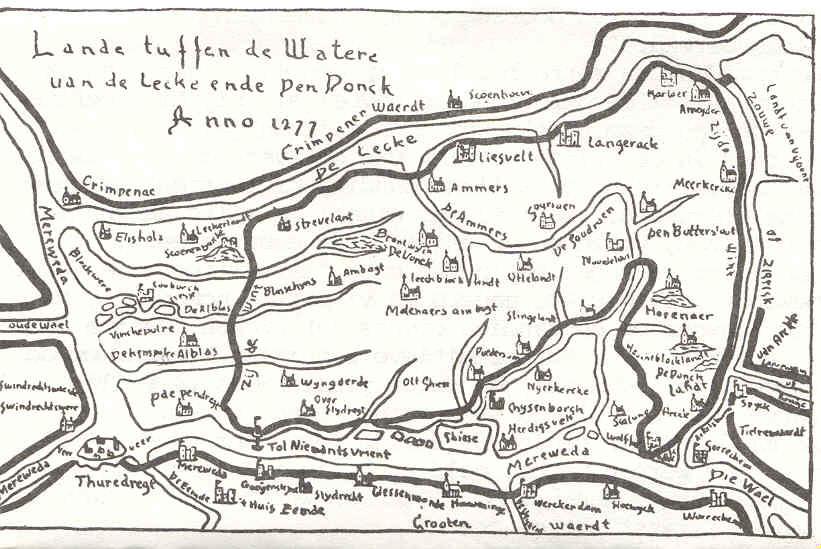 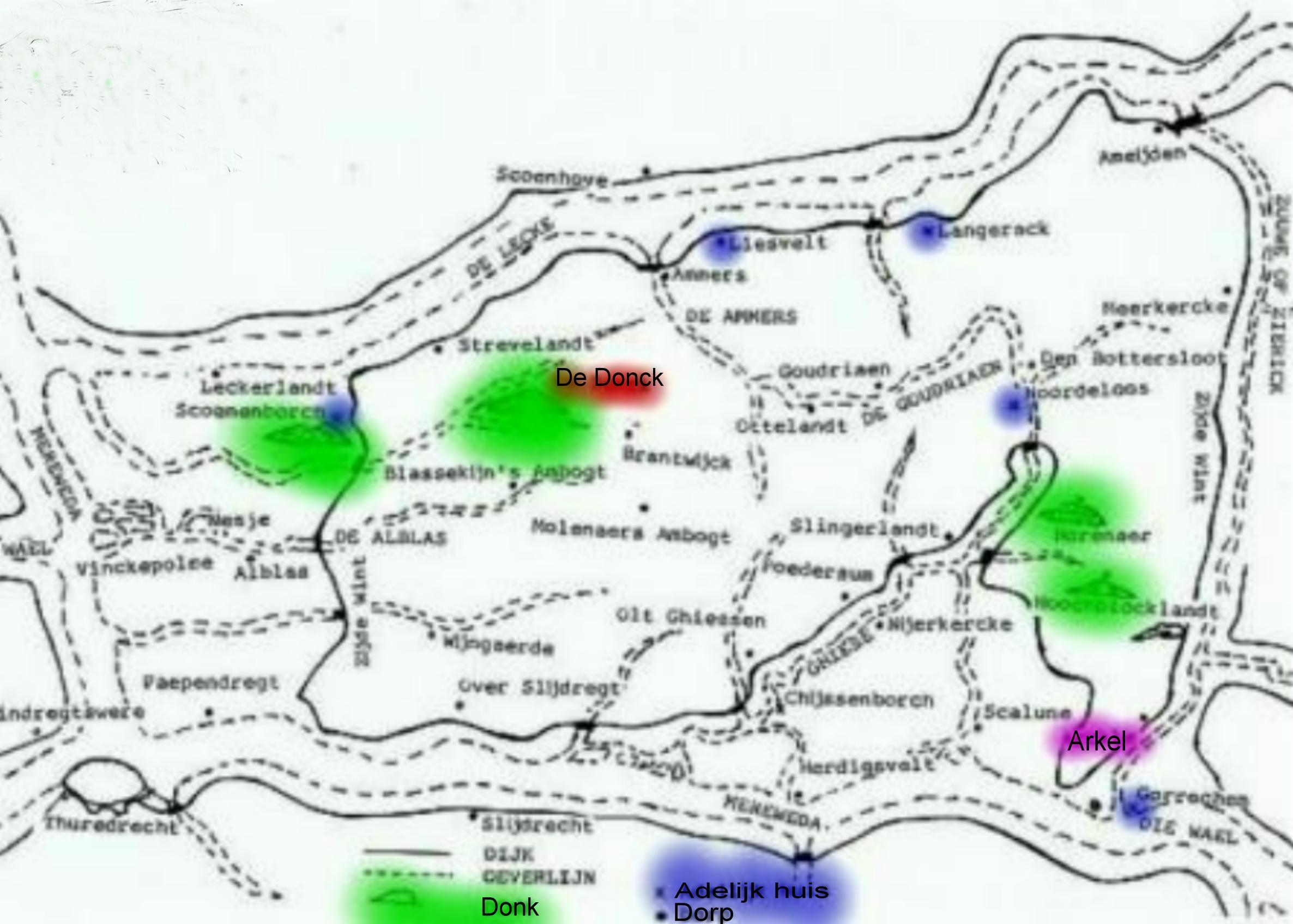 De Alblasserwaard met de donken
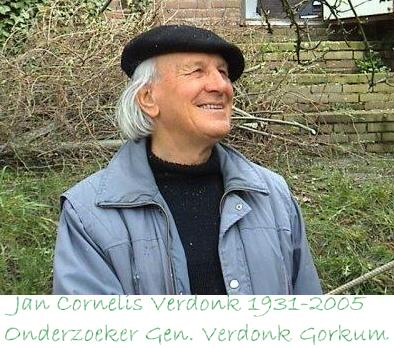 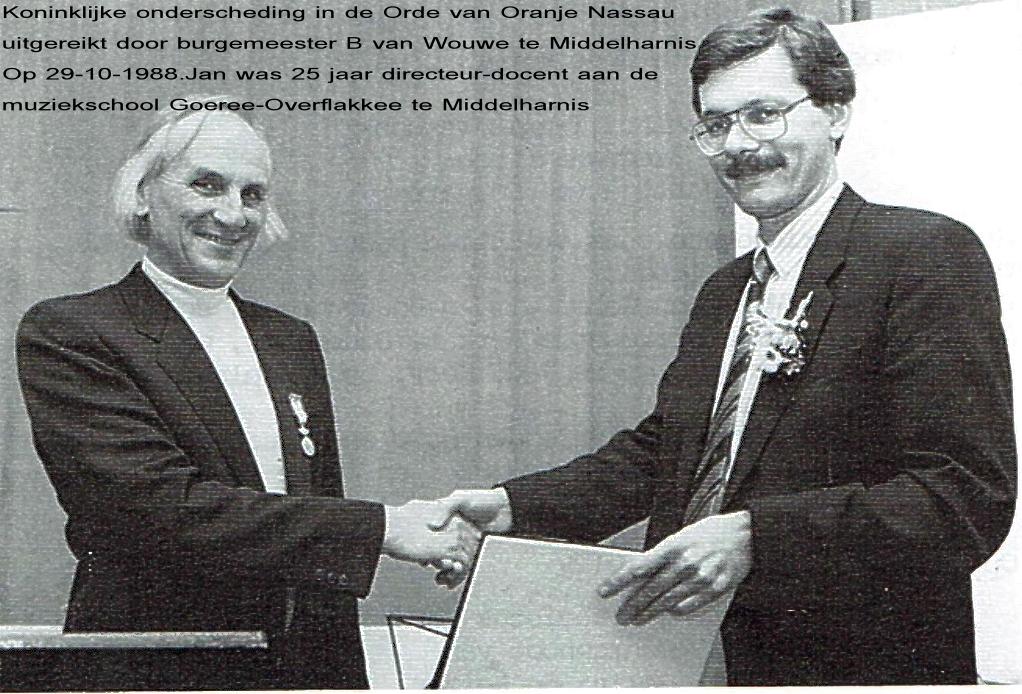 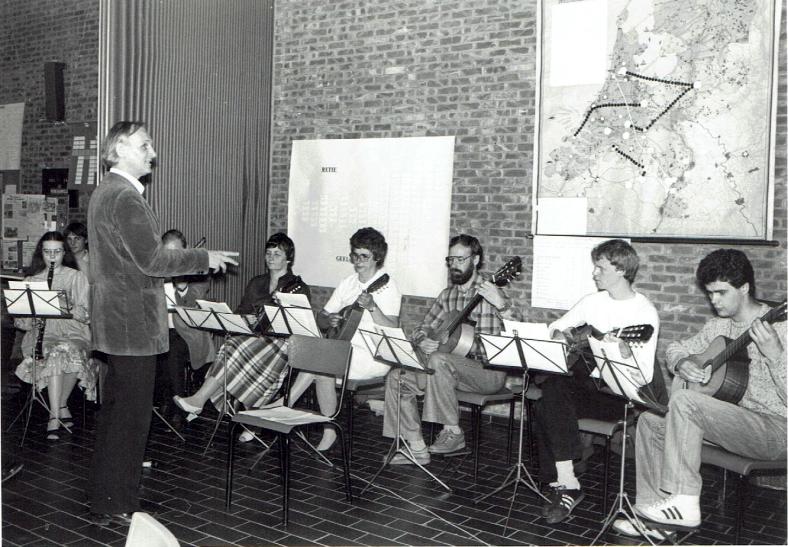 Jan CornelisVerdonkAd hoc orkestjeVerdonckiade1983
Van R-L: Jos Verdonk; Len Visscher; Gé Verdonk; Miep Verdonk-Timman; Bep Verdonk; alleen met hoofd boven de arm van Jan, Broos Verdonk
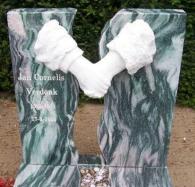 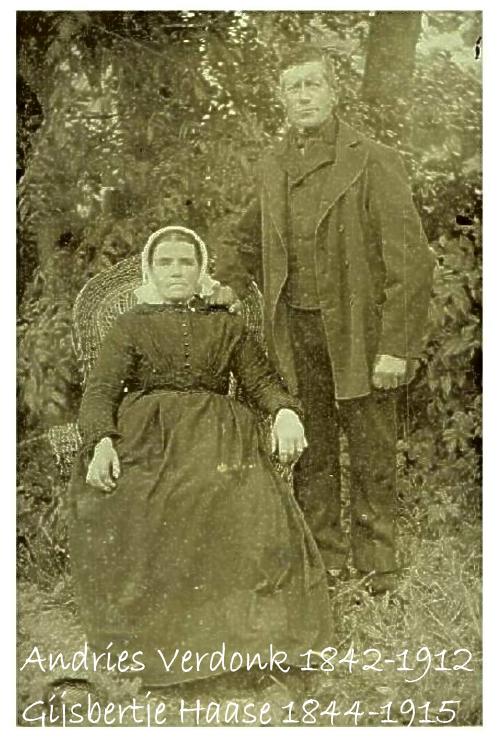 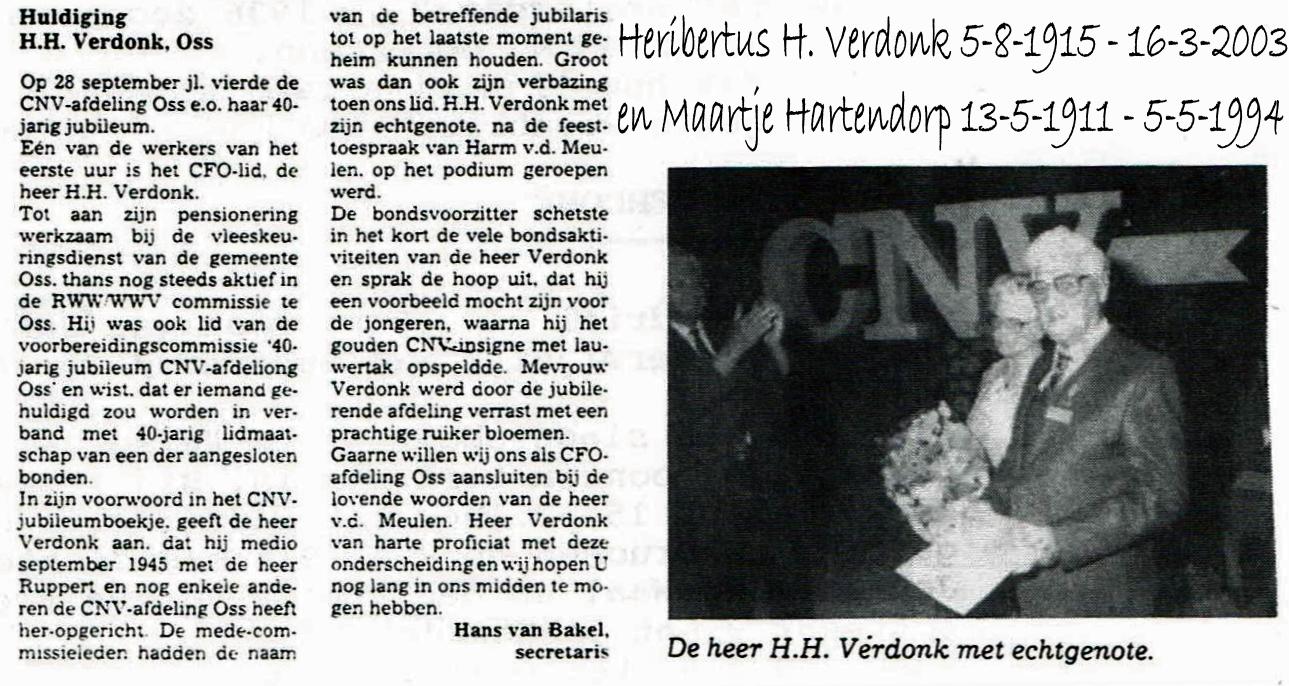 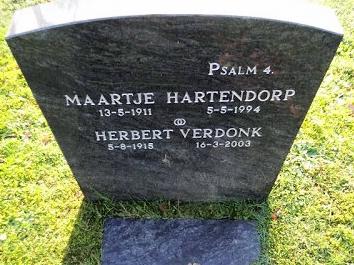 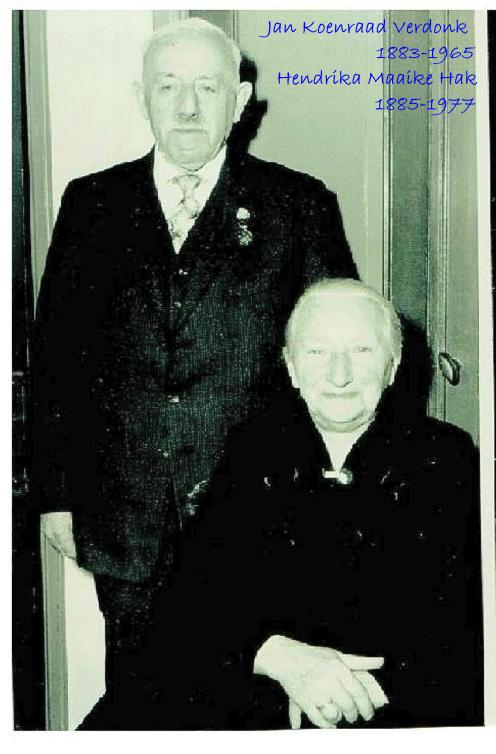 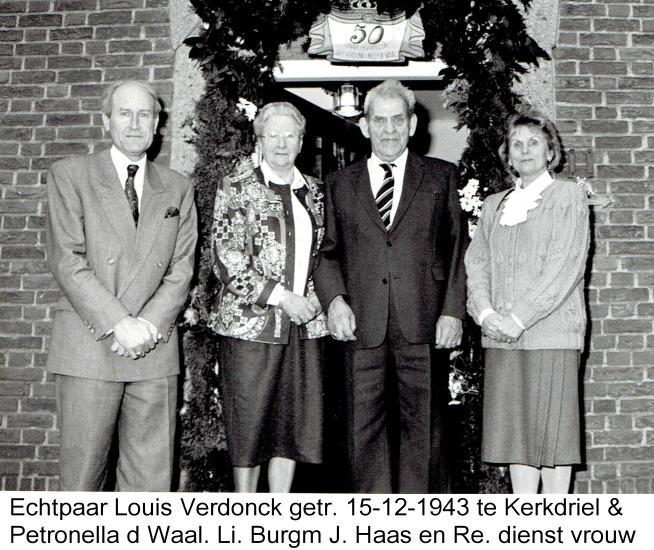 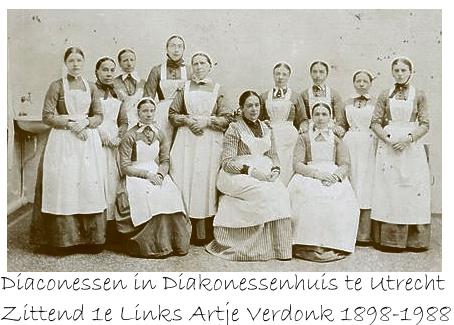 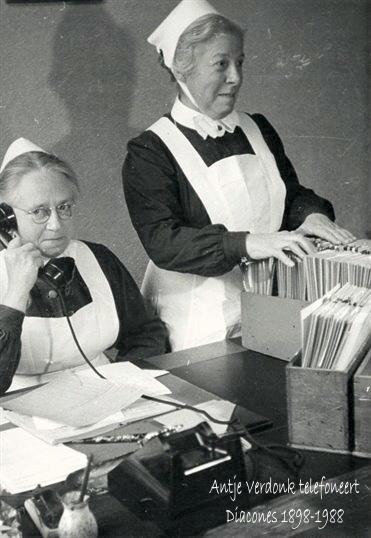 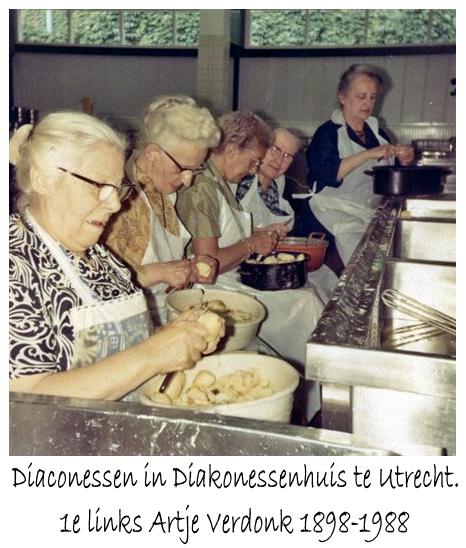 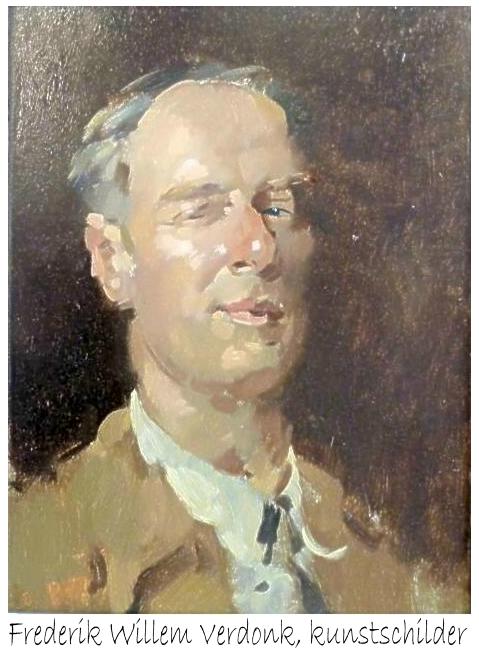 Zelfportret
Frits Verdonk
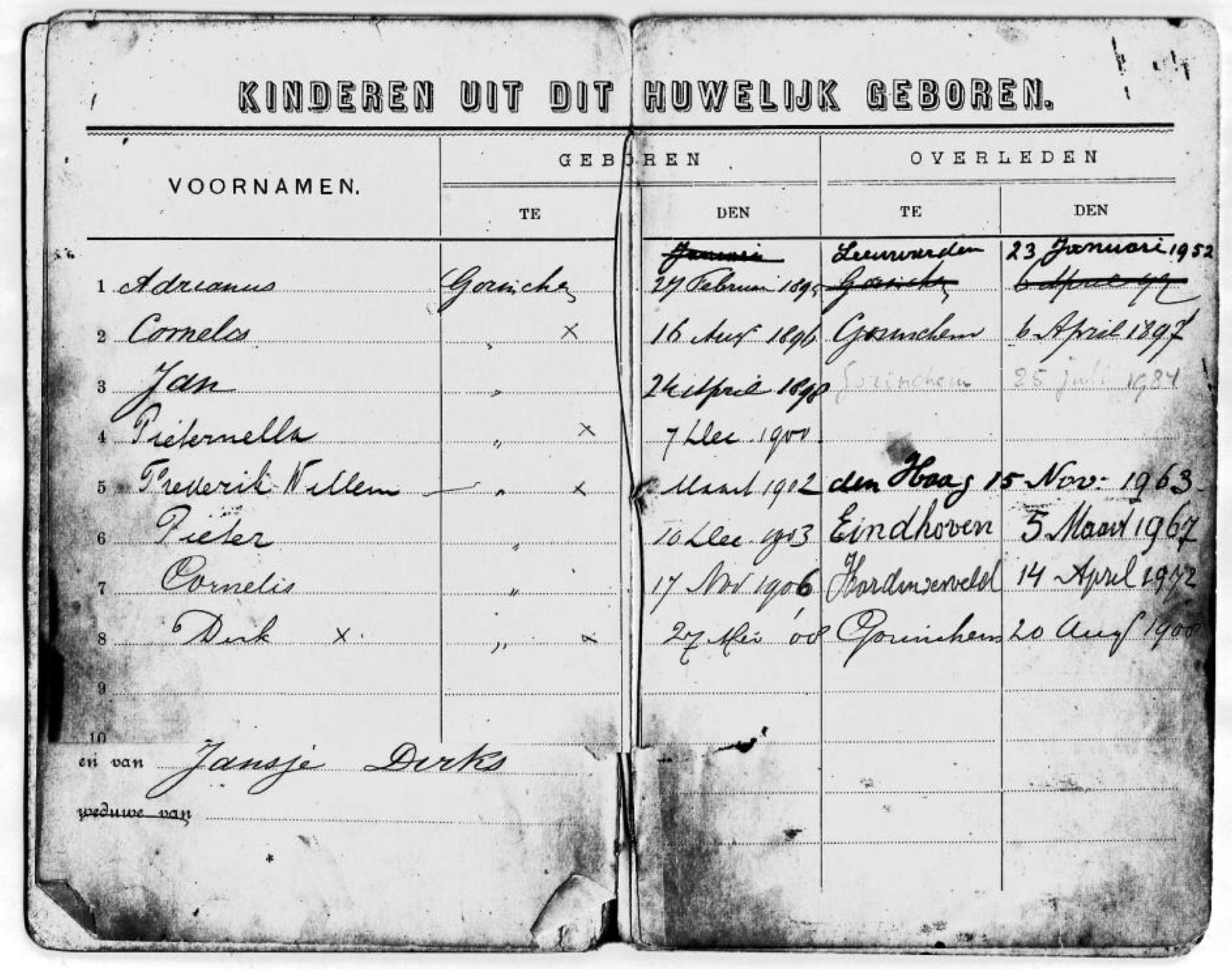 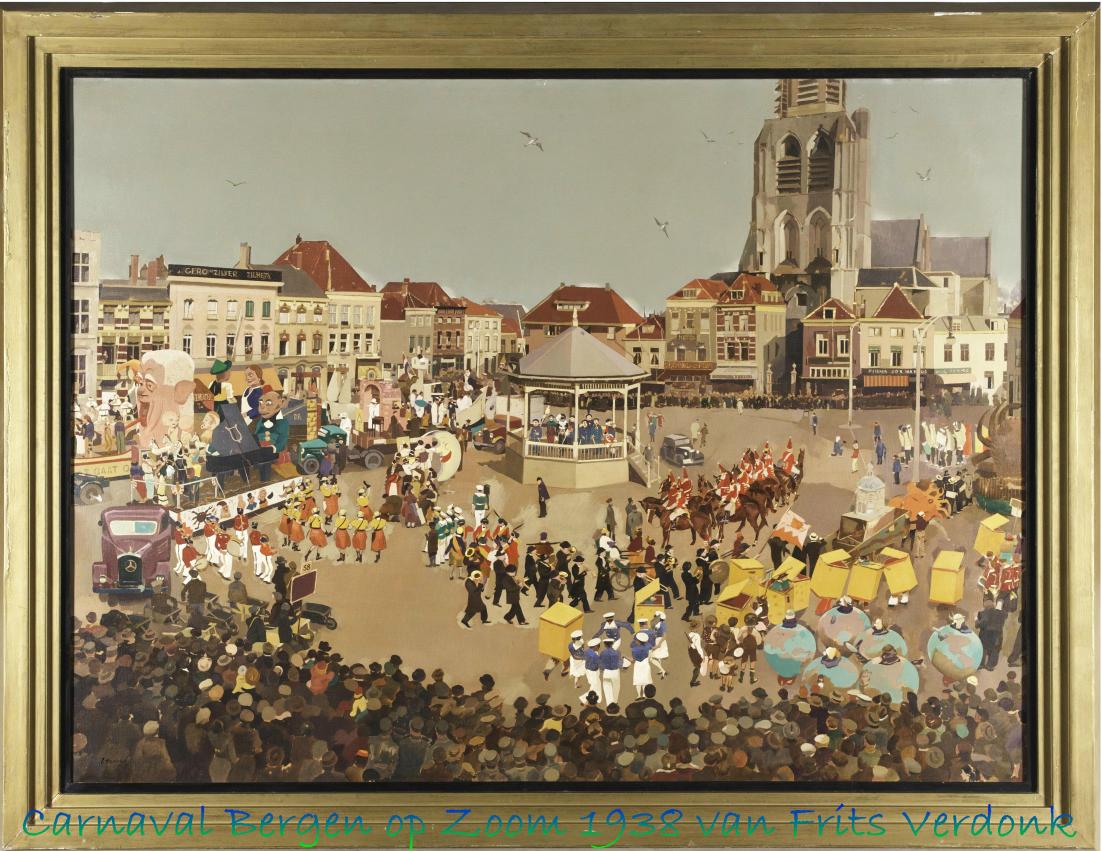 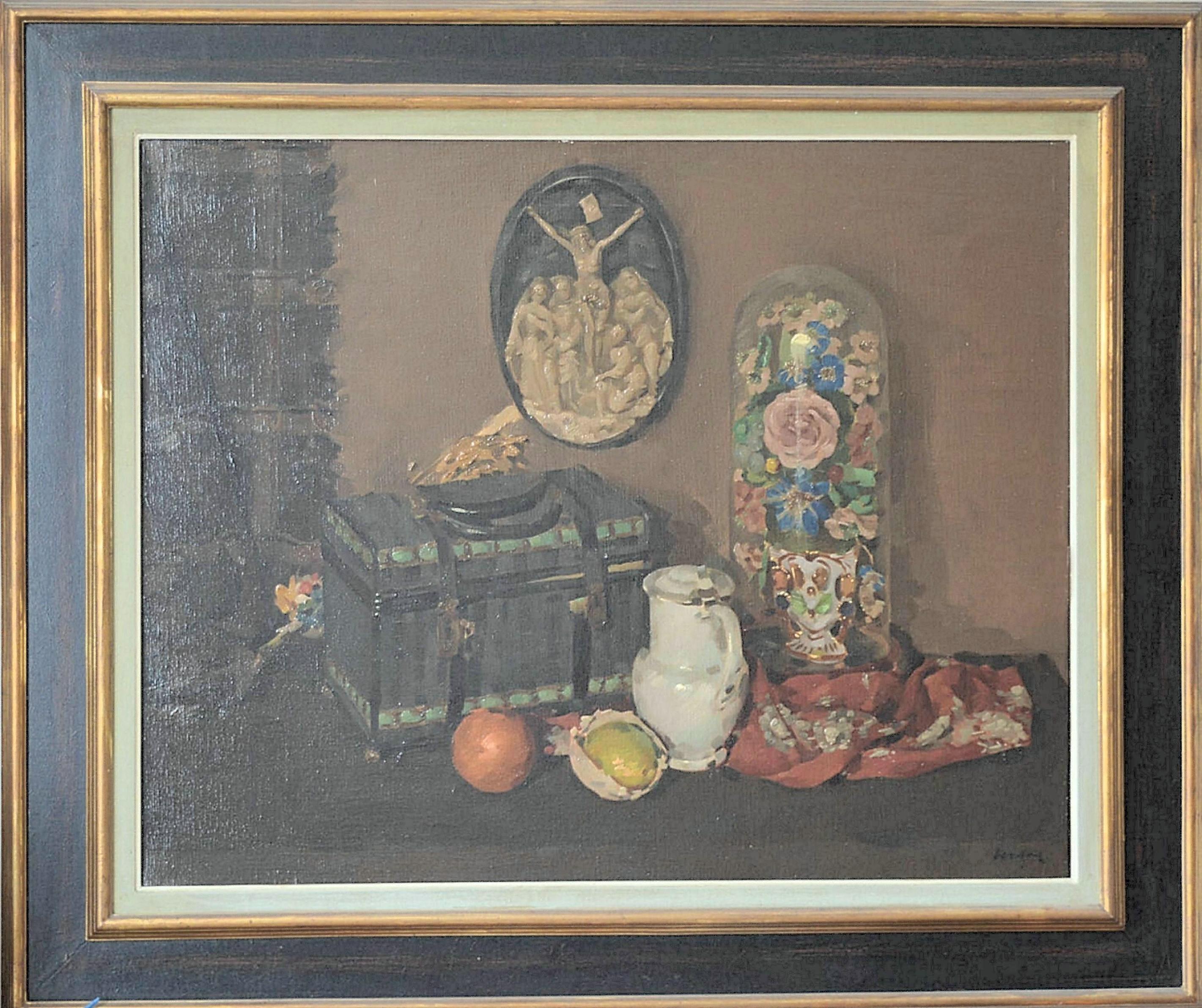 Stilleven
met Boeren-
Bouquet

Frits Verdonk
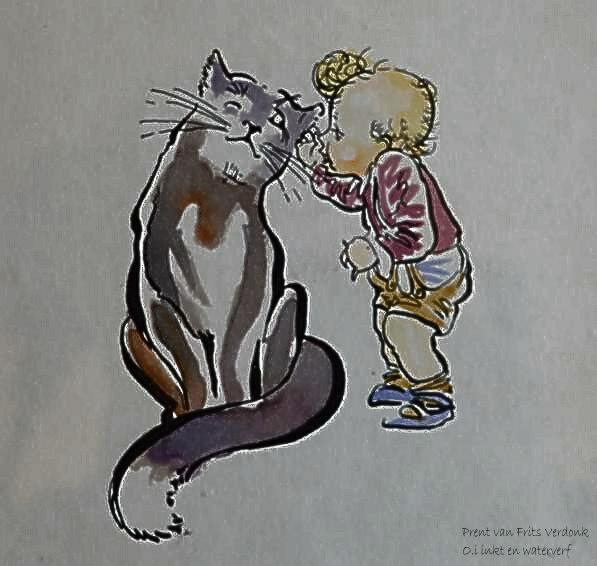 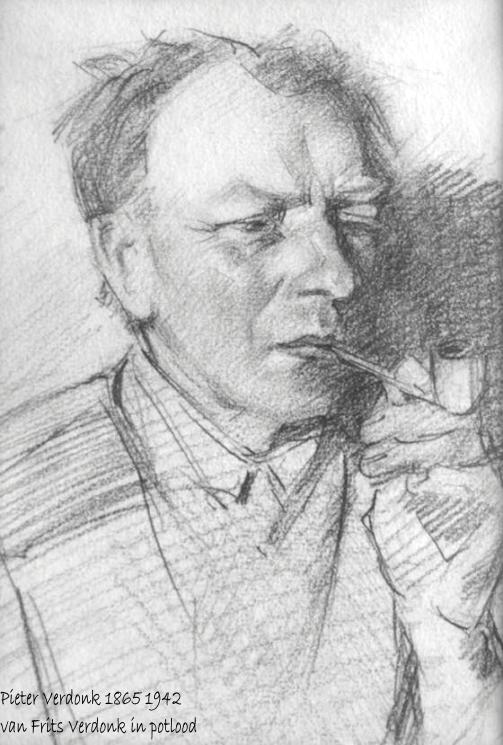 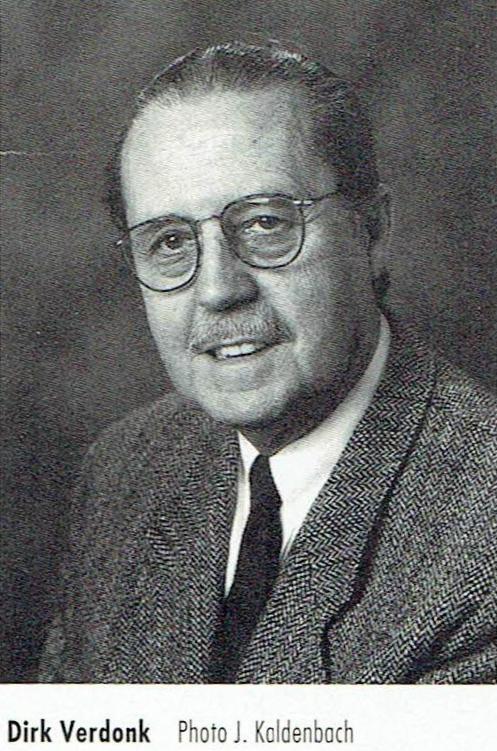 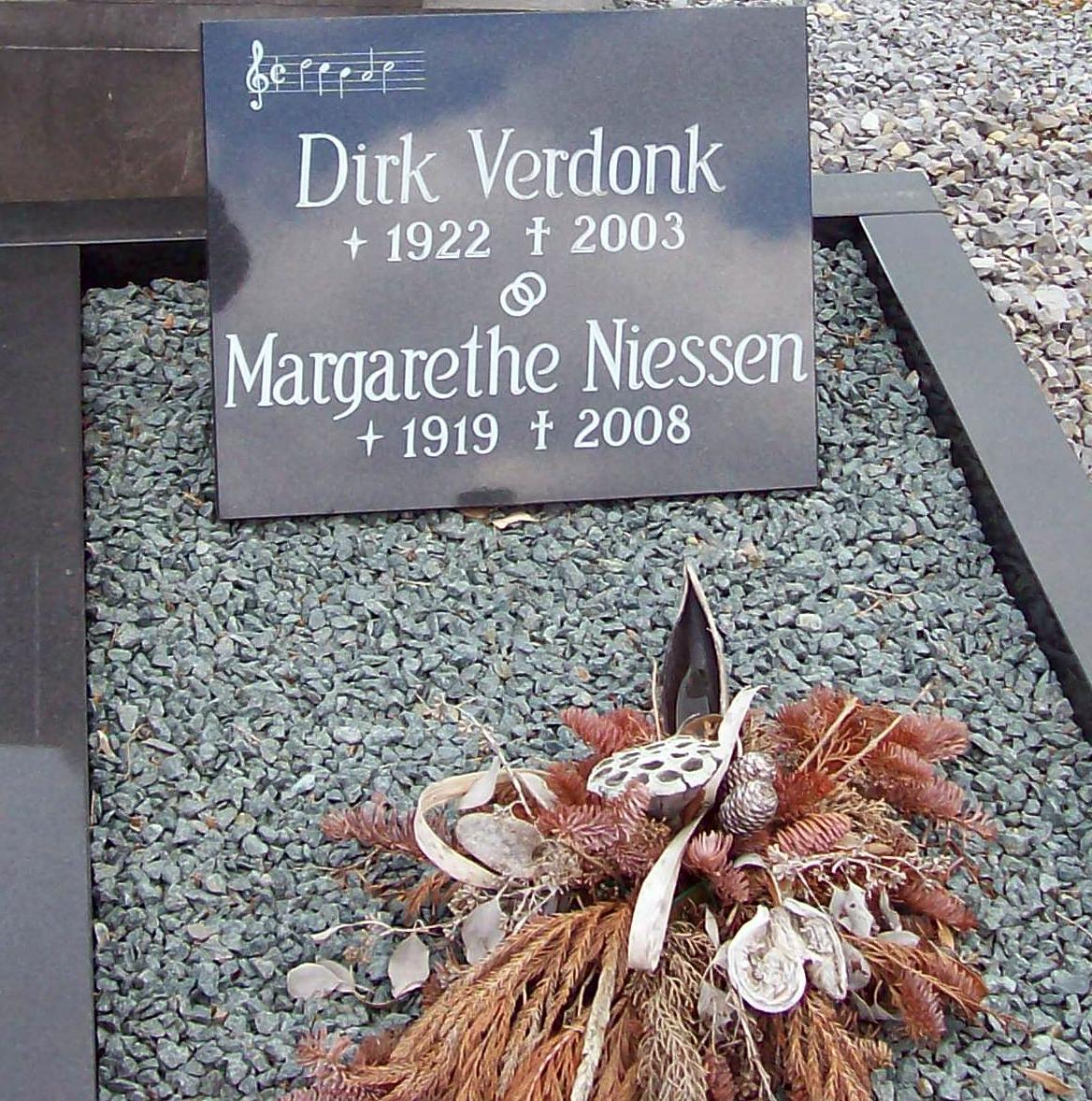 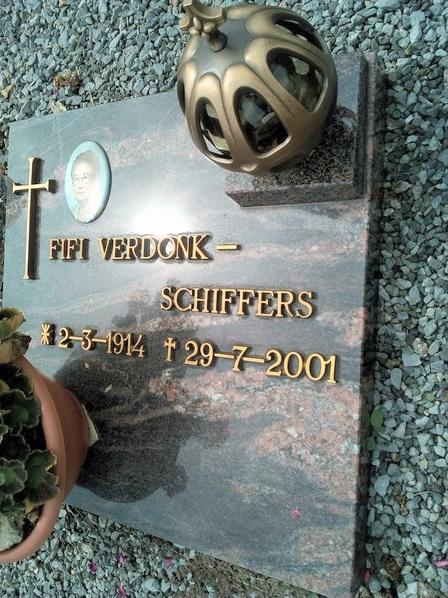 Maria Jozefina Schiffers gehuwd  op 4 november 1937 met Adrianus Verdonk.
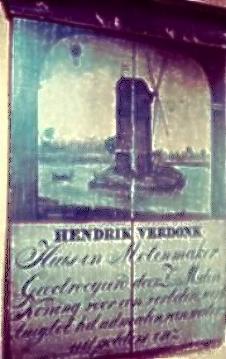 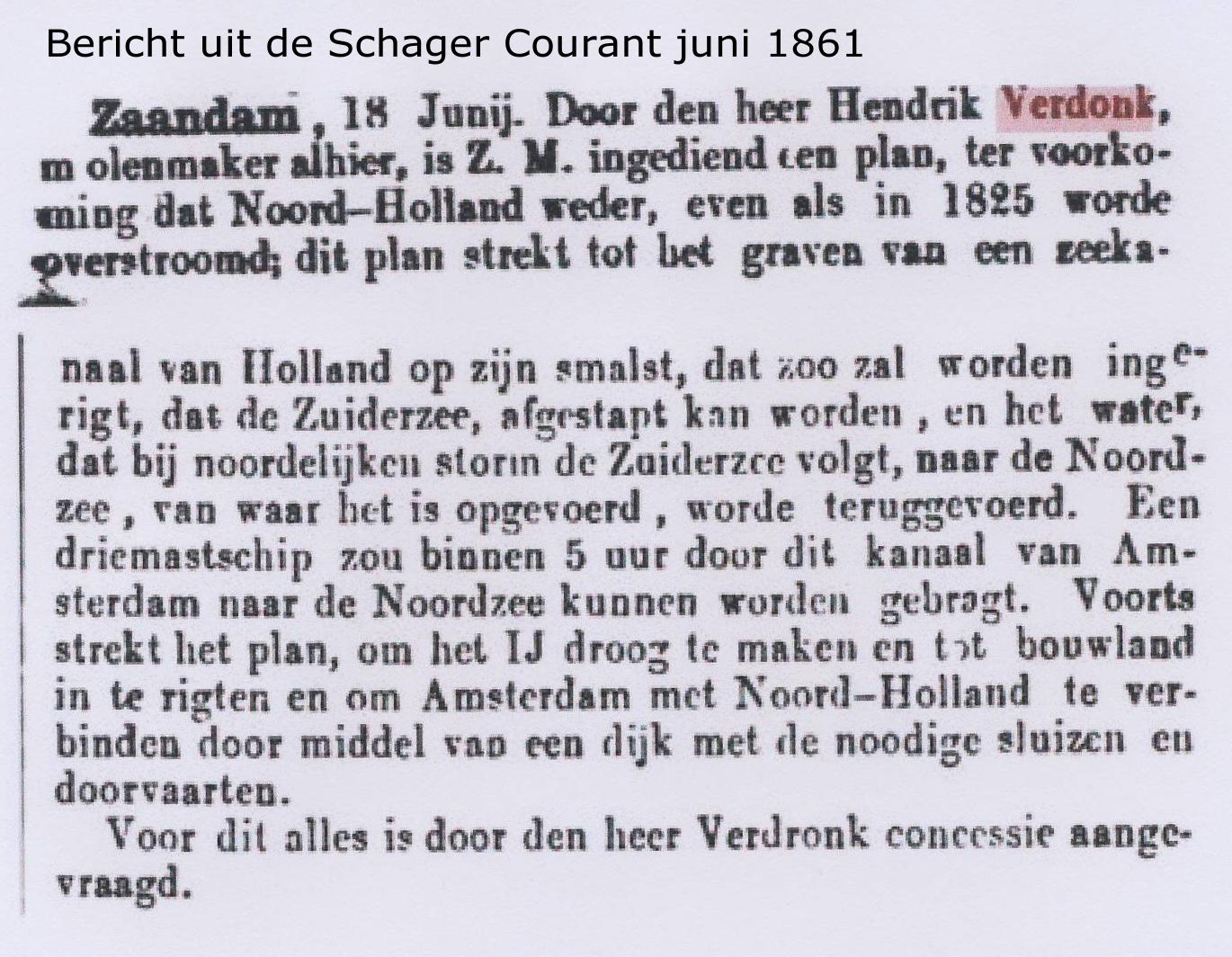 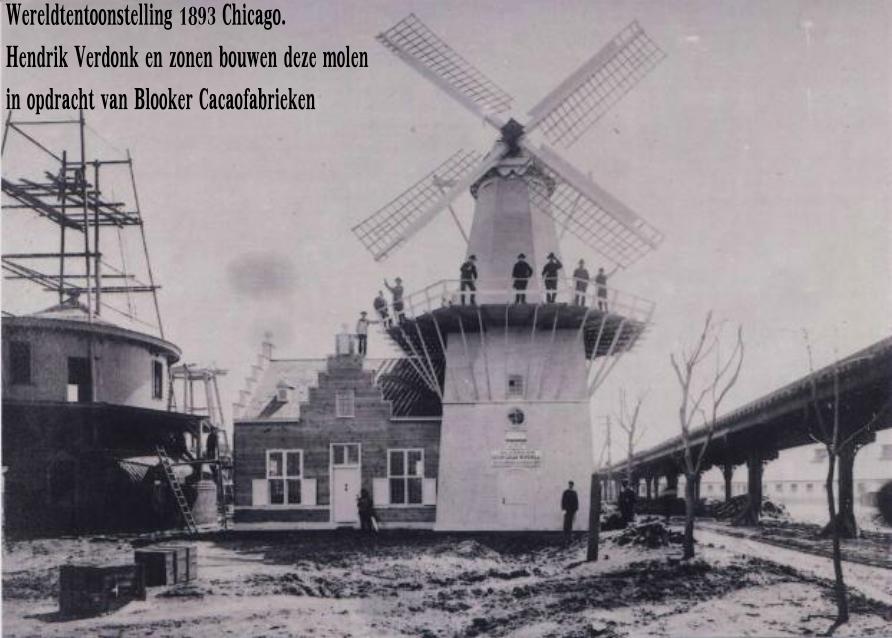 Om het vonnis te lezen dubbel klikken nop het vonnis. Een zandloper komt in beeld. Even 
geduld daarna scrolt door het document.
Vonnis van de Rechtbank te Haarlem d.d. 2-1-1860 waarin de echtscheiding werd uitgesproken  van Pieter Verdonk 21-12-1825 –   9-2-1890 die op 9-3-1945 te Zaandam trouwde met Catharina Dekker 21-5-1823 – 24-8-1906.De echtscheiding berust op vijf jaar overspel van Catharina.
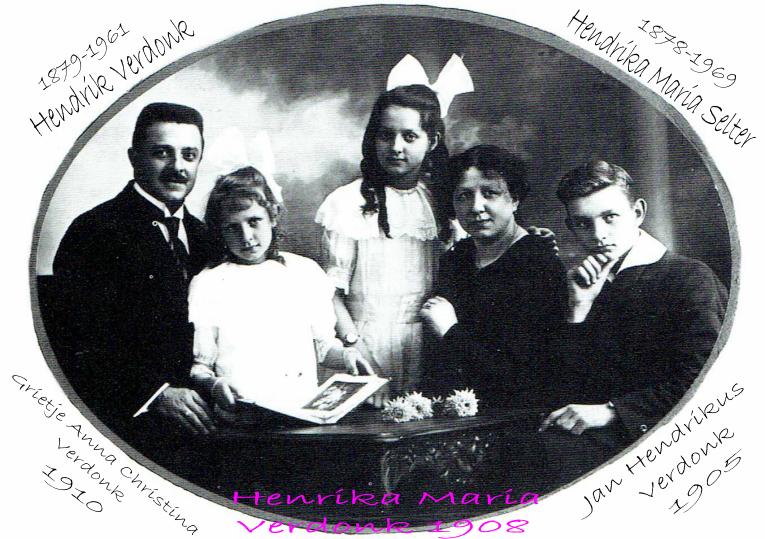 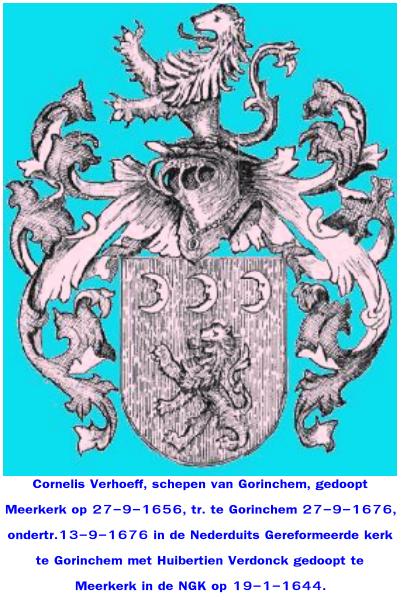 Huibertien Verdonck kon nog niet
worden ingevoegd in de genealogie
Verdon(c)k te Gorkum.Mogelijk is haar oorspronkelijke naam
geschreven als Donck of van der Donck
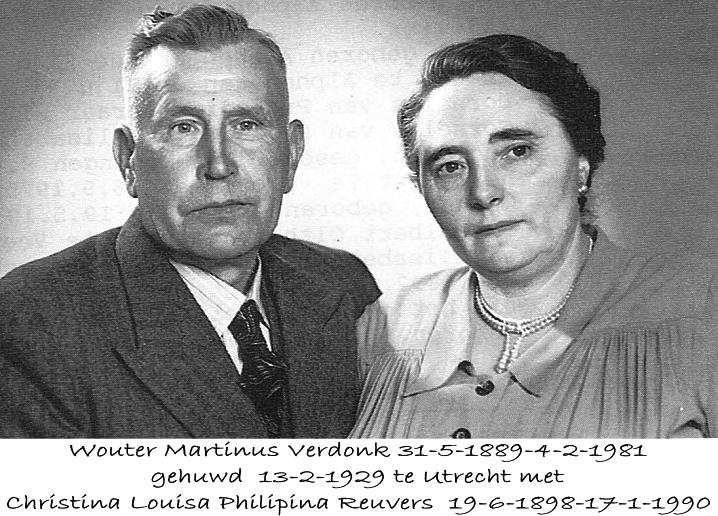 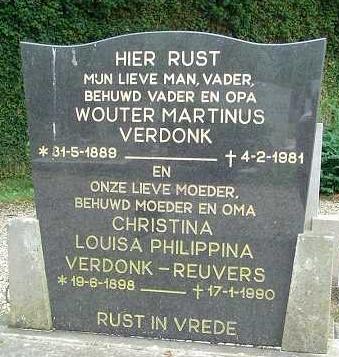 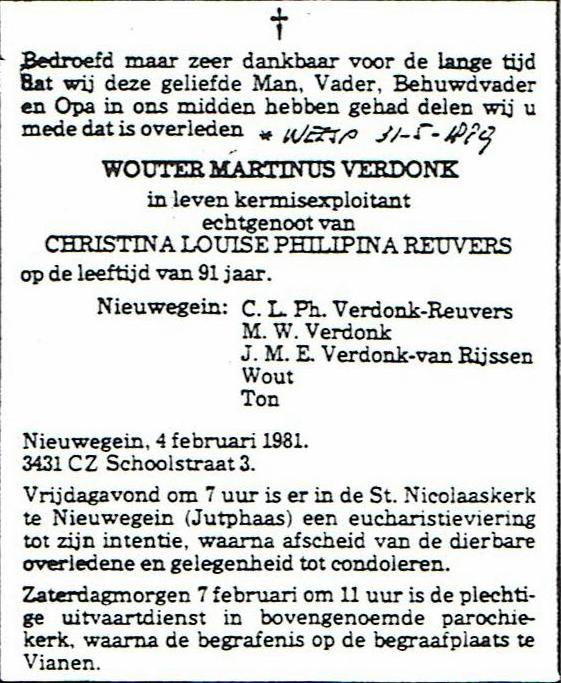 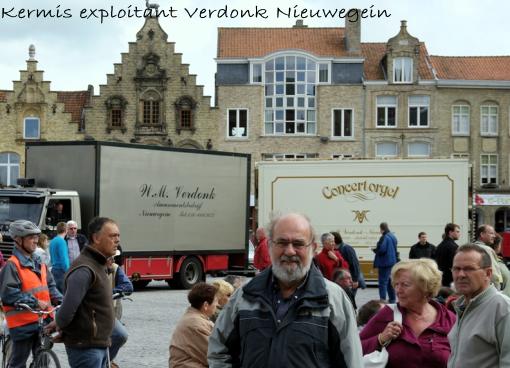 Oorspronkelijke eigenaar Wouter Martinus Verdonk 1889-1981
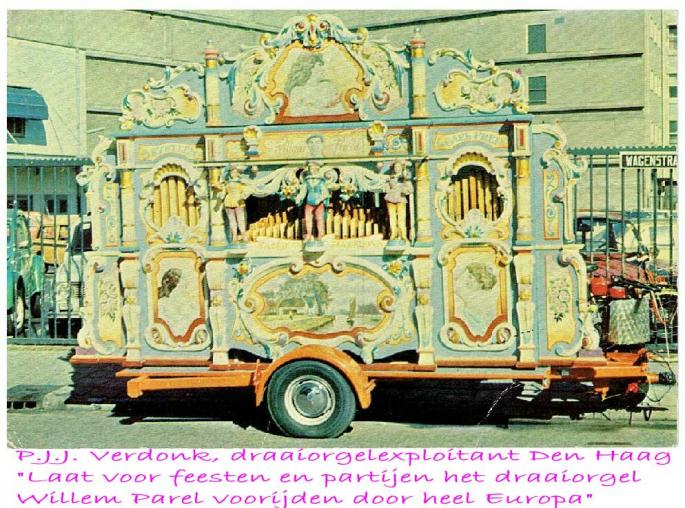 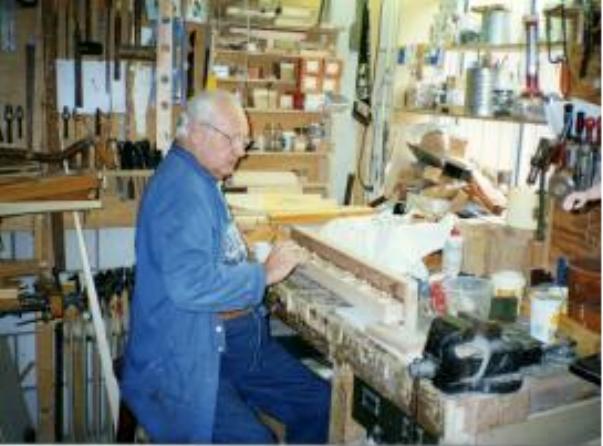 Jan Verdonk 1921-1996 Meer over de “orgelmannen” op de fotopagina van de website met  twee kleine filmpjes en veel draaiorgel muziek
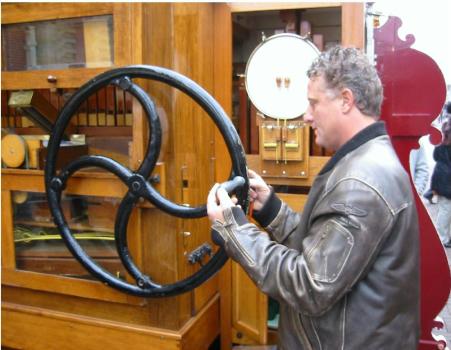 Jack Verdonk met zijn broer de huidige eigenaren
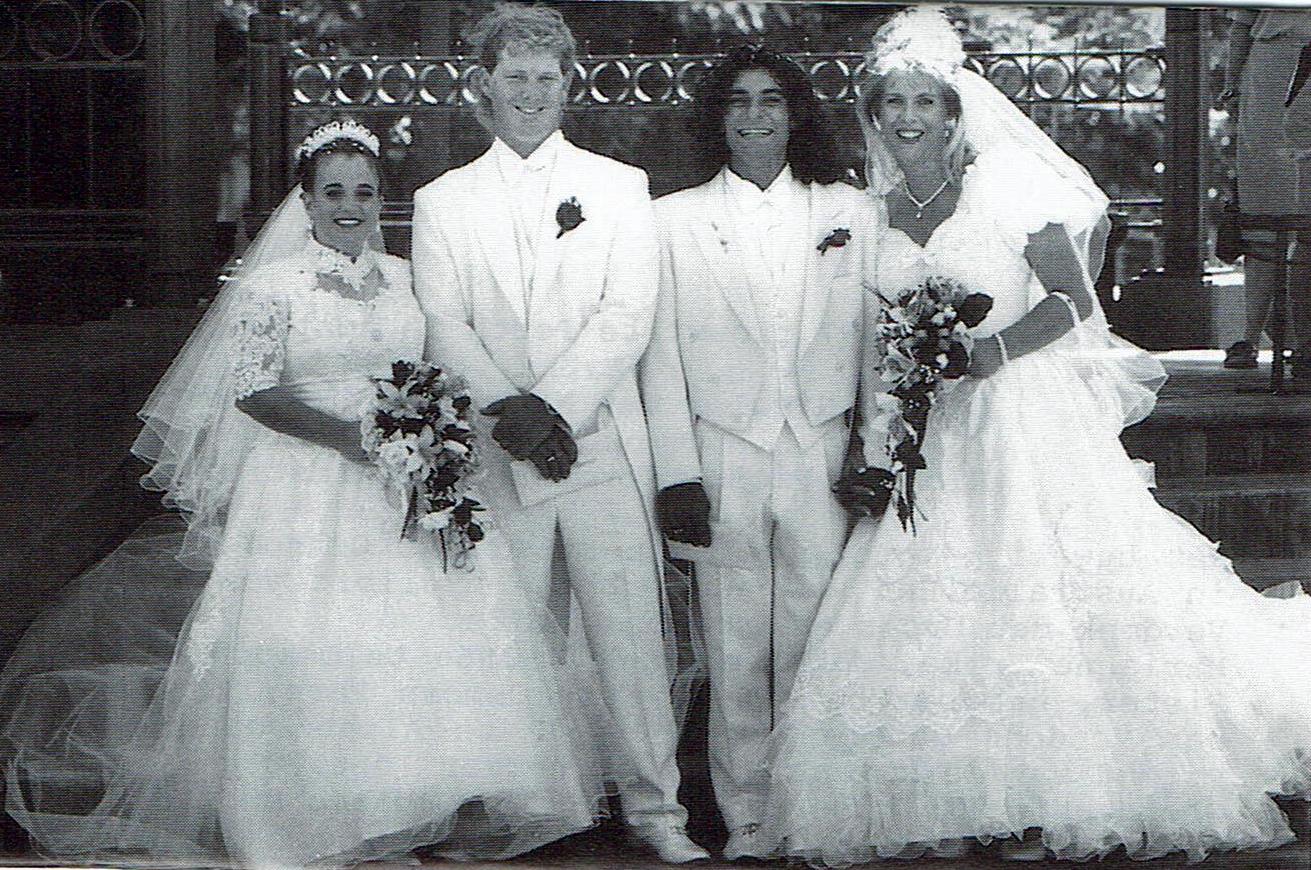 Links. Christina Nicolls tr. 1997 te Perth (Australië) met Richard Pieter VerdonkRechts . George Nicolls tr. te Perth 1997 Marianna Erika Verdonk
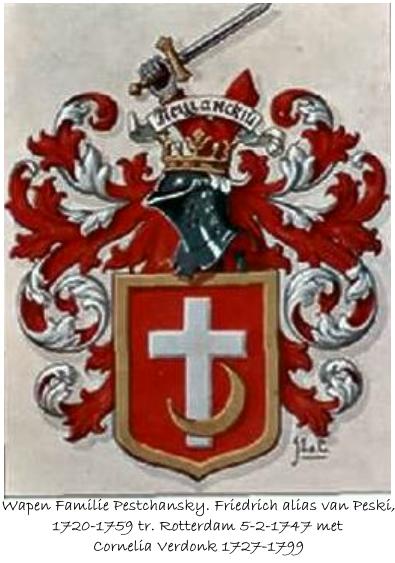 Drie generatie Verdonk op De Kleine Koekoek aan de Schepersweg 6 in het buurtschap De Koekoek tussen Deventer en Almen.
In december 1880 werd de boerderij De Kleine Koekoek gekocht door Rudolf Derk Verdonk 1836-1889 gehuwd met Jenneke Trompers. ( Initiale: DVD JT ). In 1886 werd de boerderij verbouwd en werd een sluitsteen geplaatst met de boven gestelde initialen. Zie de  vier foto’s.Zoon Derk Verdonk 1874-1970, gehuwd met Bartha Gerdina Menop nam het bedrijf over van zijn vader. Diens zoon Derk Jan Verdonk, 1920-2001, gehuwd met Alberdina Johanna Rietman, zette het bedrijf voort. De boerderij werd in 1951 door brand getroffen maar werd ter plaatste weer opgebouwd en is in 2002 verkocht aan P.W. Polderman.Bron: Ons Markenboek van de Oudheidkundige vereniging “de elf marken”, 25e jaargang nr. 4 november 2007.
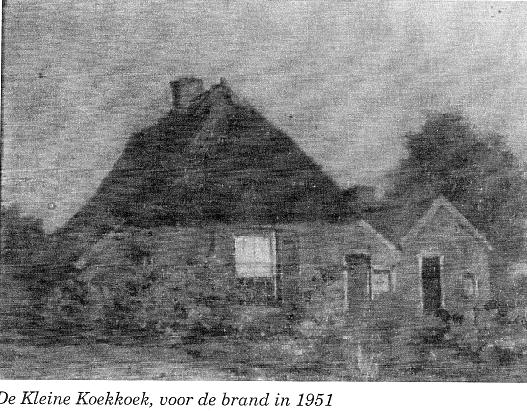 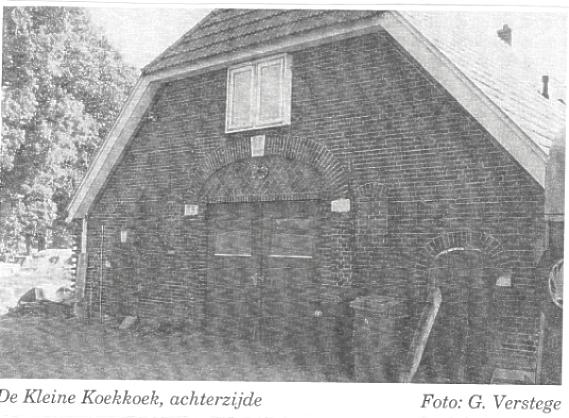 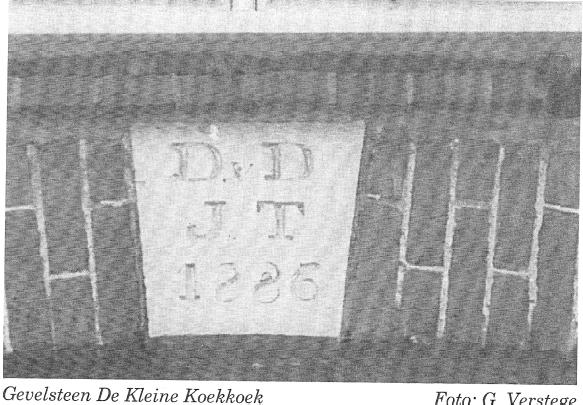 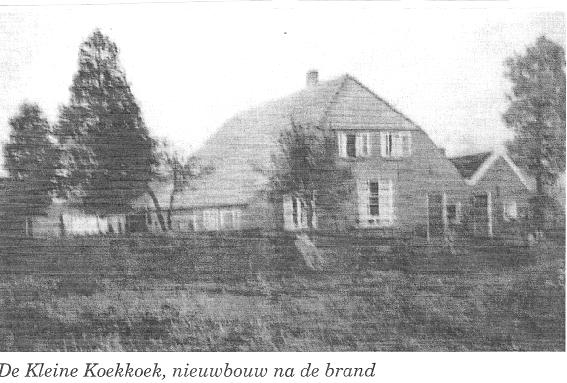 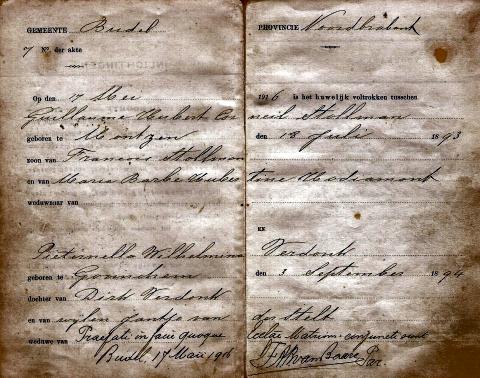 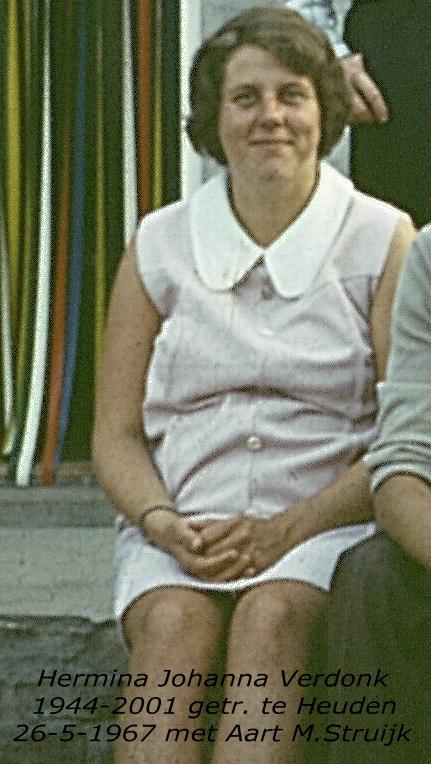 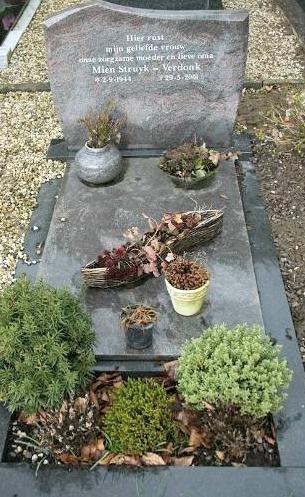 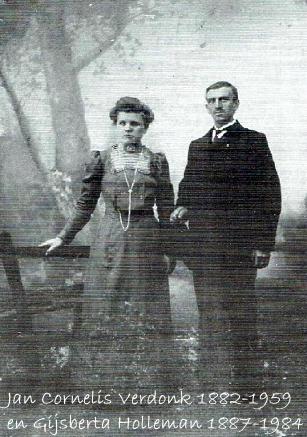 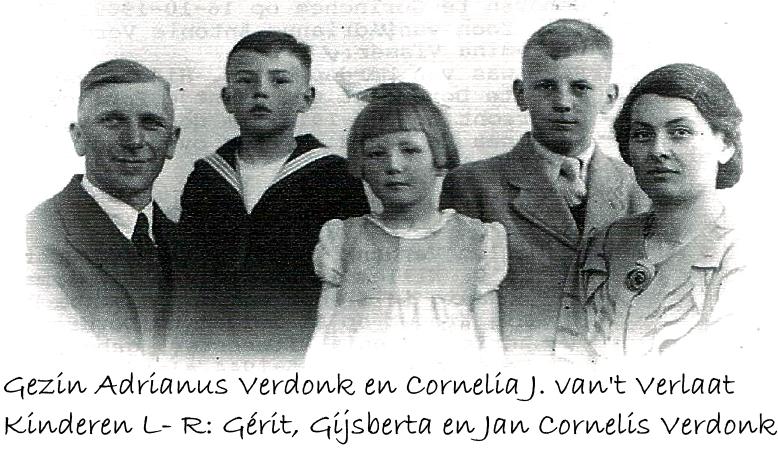 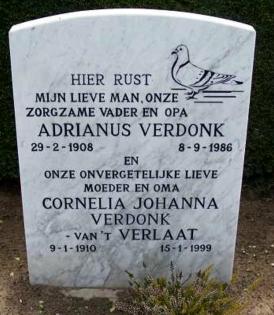 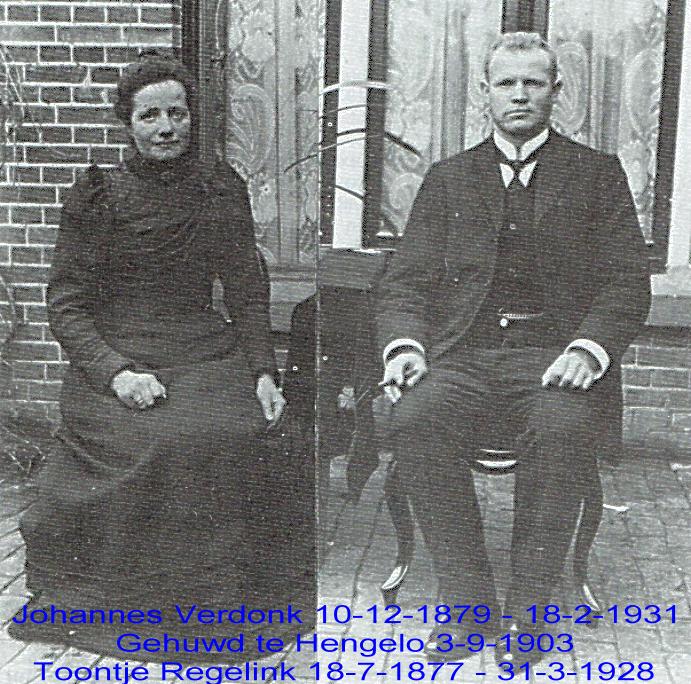 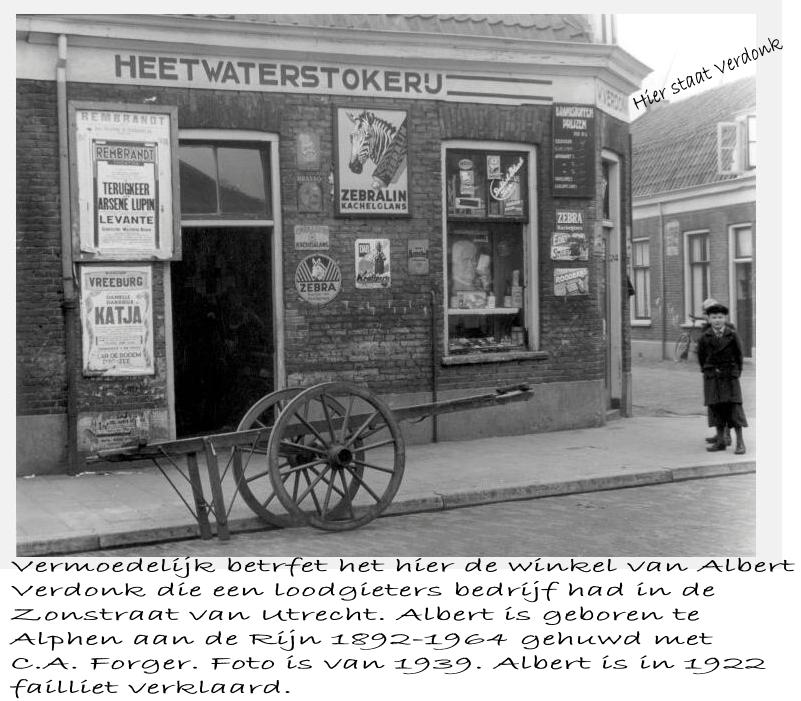 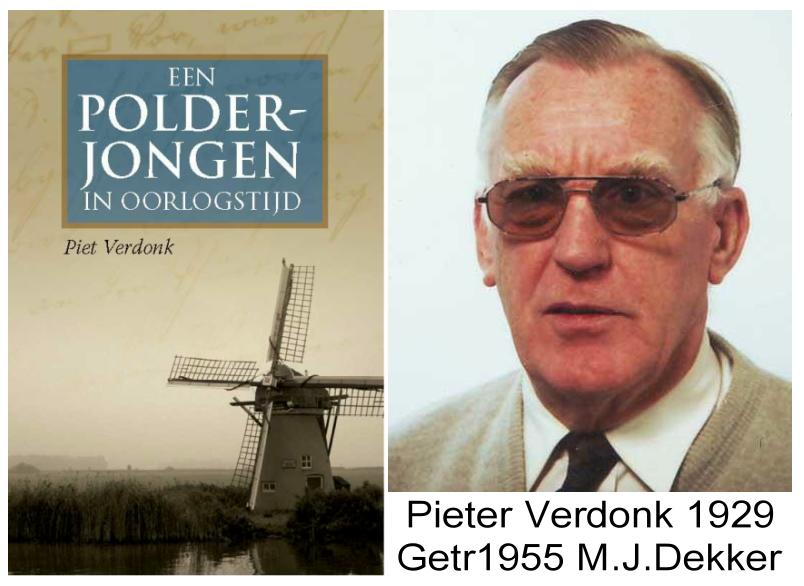 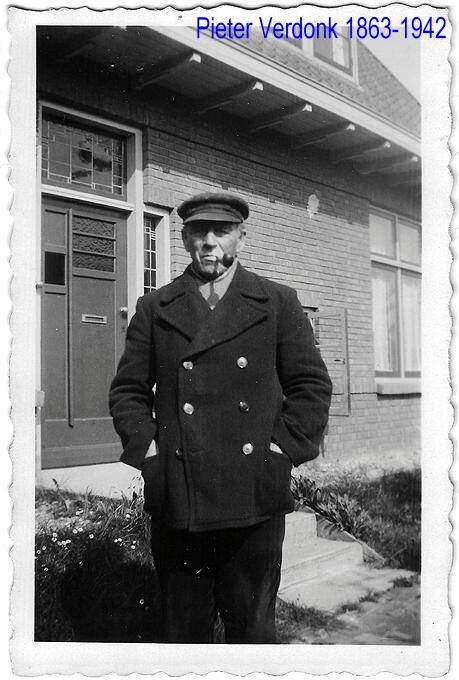 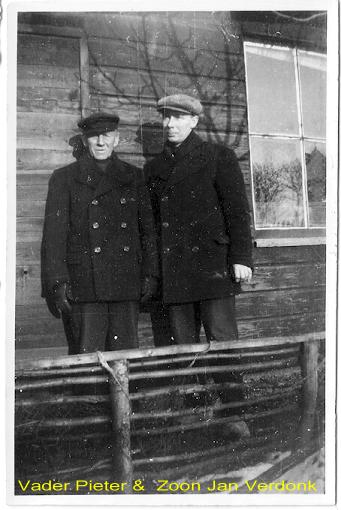 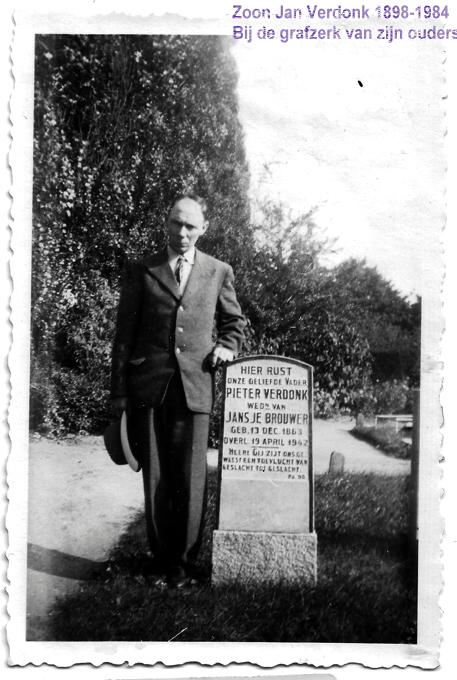 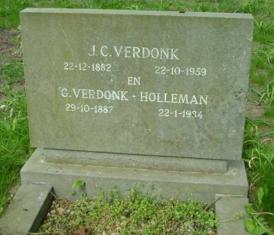 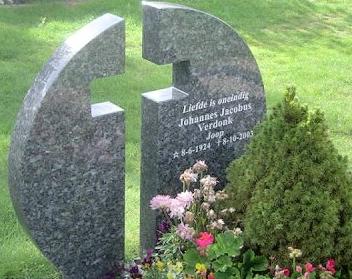 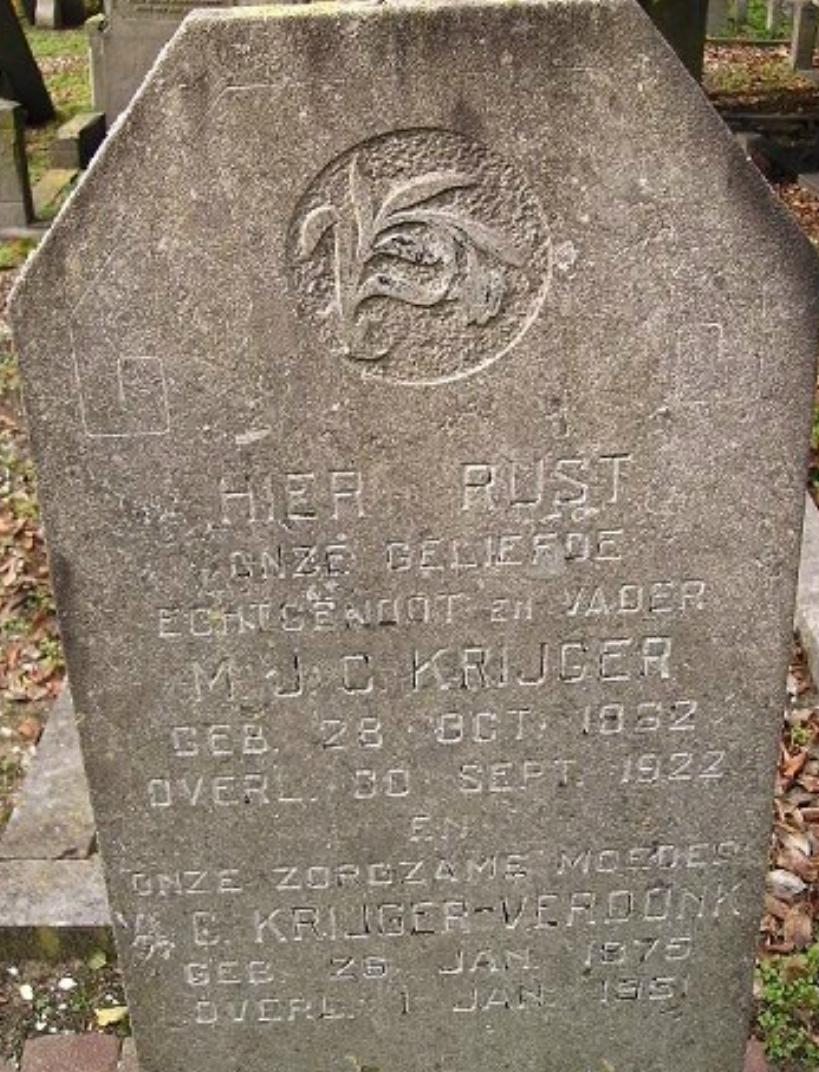 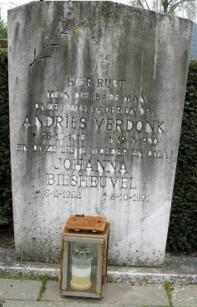 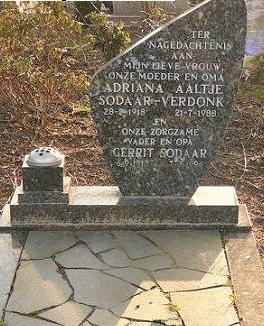 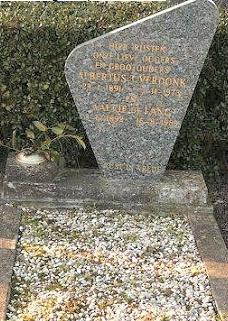 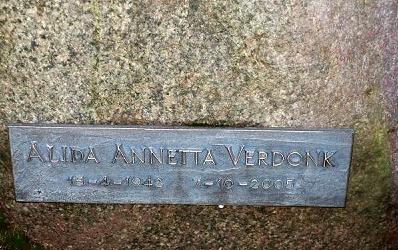 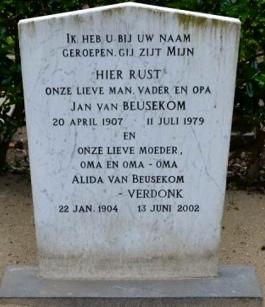 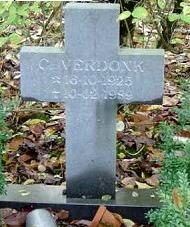 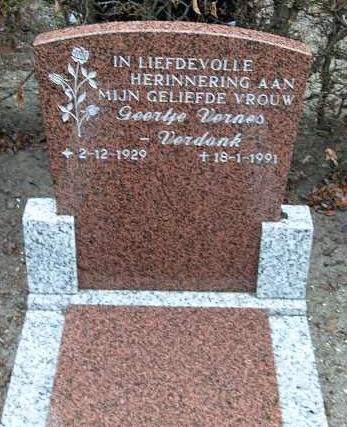 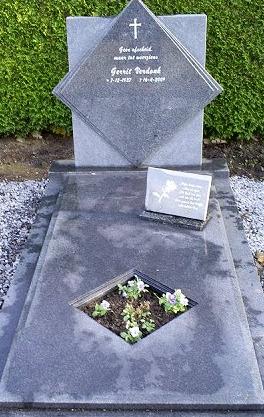 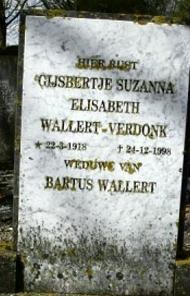 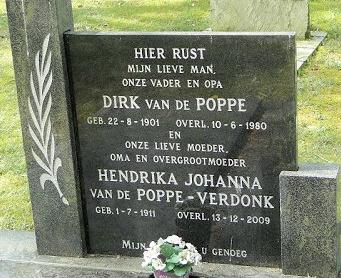 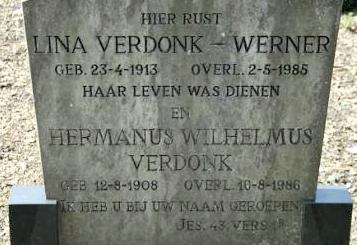 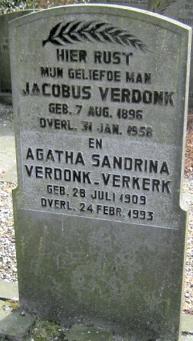 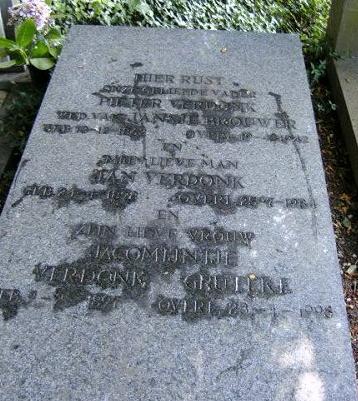 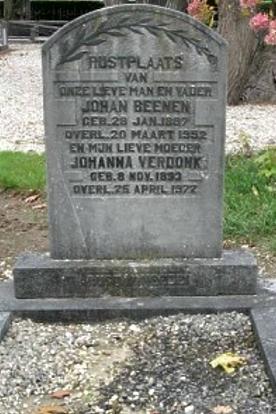 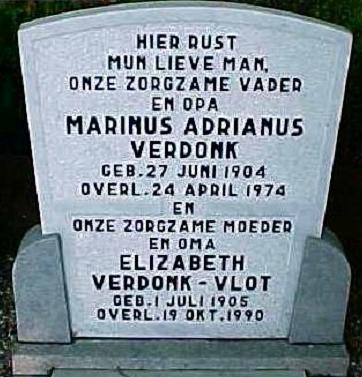 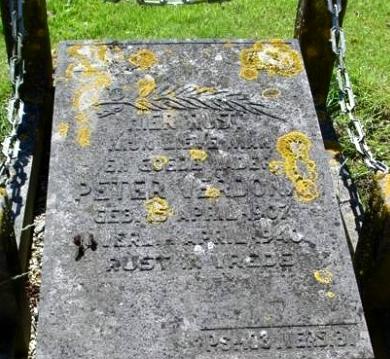 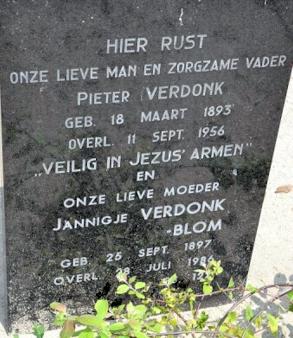 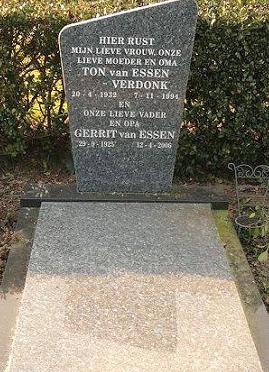 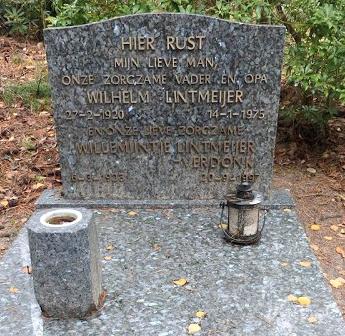 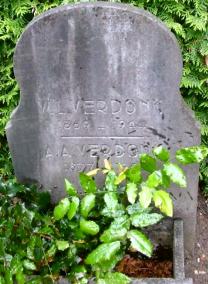 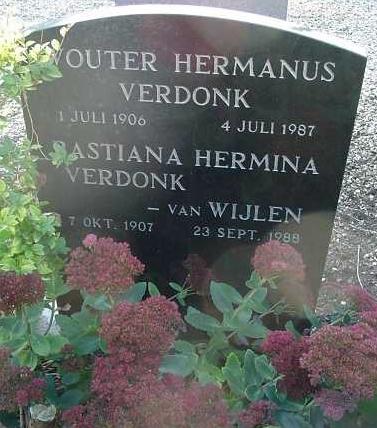 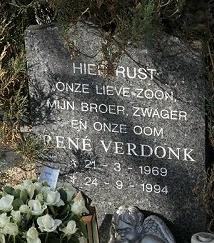